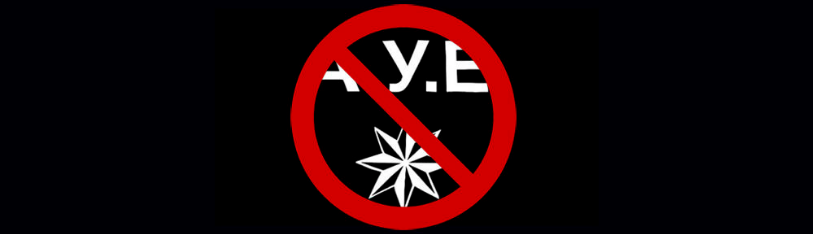 ПРОКУРАТУРА СРЕТЕНСКОГО РАЙОНА ИНФОРМИРУЕТ. «АУЕ» в считанные годы распространилась почти по всей территории страны.Основной контингент – дети в возрасте от 10 до 17 лет – самая беззащитная часть населения.Основной посыл её идеологии отражён в названии – это фактически культ тюремных «понятий», тюремной романтики, стилизованный под молодёжную культуру. Это культ воровства и тунеядства. Учиться, получать образование или просто читать книги среди сторонников АУЕ порицается.Представители АУЕ требуют от сверстников платить деньги, чтобы «подогреть на зоне», и всеми возможными способами вовлекают несовершеннолетних в незаконную деятельность, толкая их на преступления.Мотивы, которые привлекают подростков в движение АУЕ, сильно отличаются друг от друга. Одними движет блатная романтика, другими — страх и принуждение. Как бы то ни было, приверженность к криминальной субкультуре нередко приводит к самым разным преступлениям.17 августа 2020 года, Верховный суд России постановил признать «Арестантское уголовное единство» (АУЕ) экстремистской организацией. В настоящее время любая деятельность, связанная с АУЕ, запрещена на территории страны. Теперь действия тех, кто причисляет себя к движению АУЕ, подпадают под статью 282.1 «Организация экстремистского сообщества» УК РФ с максимальным наказанием до 12 лет лишения свободы и штрафом до 700 тысяч рублей. Фактически сторонников АУЕ приравняли к адептам фашизма или исламистам-радикалам.Первый в России приговор за создание запрещенной в России экстремистской группировки АУЕ вынесен в Екатеринбурге. Теперь двоим фигурантам предстоит на практике испытать все прелести, которые пропагандировали, они отправятся в места лишения свободы  соответственно на 7 лет и 3,5 года, а их подельница получила 4 года условно.Сообщить о деятельности представителей АУЕ, в том числе о поборах на «общаг» можно по телефону: 2-11-33, 2-11-34.